PLAN / PROJE APLİKASYONU
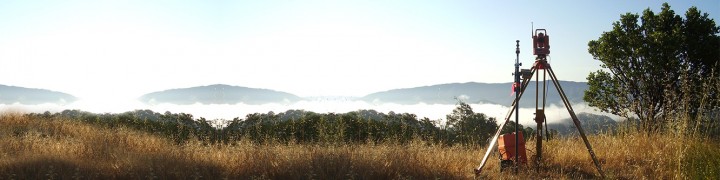 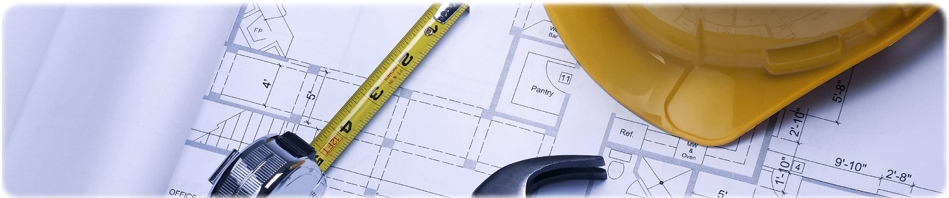 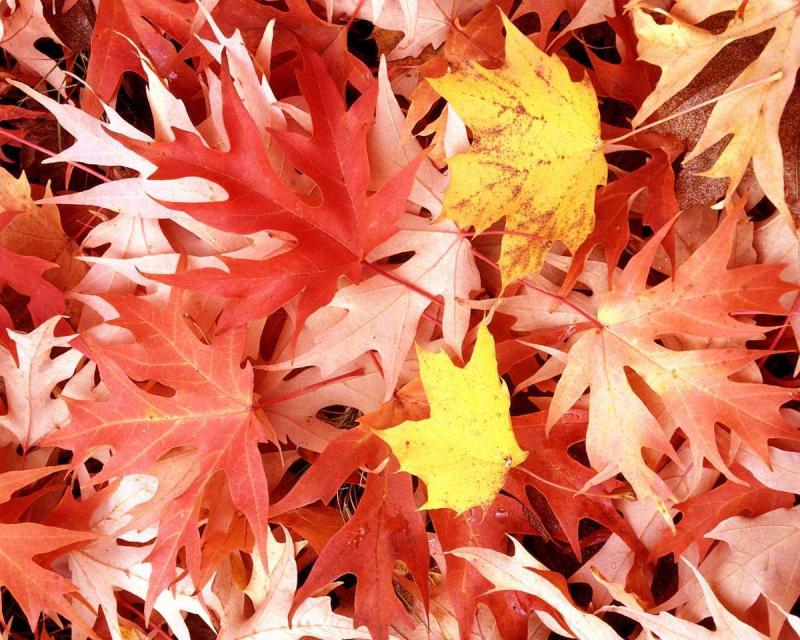 PEYZAJ TASARIMI ve UYGULAMA SÜRECİ
İŞ VE HİZMET 
TANIMLAMASI 
( Birinci Aşama )
PROJE HAZIRLAMA 
HİZMETLERİ 
( İkinci Aşama )
İHALE DOSYASI 
HAZIRLIĞI VE İHALE 
( Üçüncü Aşama )
YAPISAL ve BİTKİSEL
UYGULAMA 
( Dördüncü Aşama )
İŞLETME-BAKIM 
ve YÖNETİM
( Beşinci Aşama )
PEYZAJ TASARIMI SÜRECİ
PEYZAJ UYGULAMA SÜRECİ
Hizmet tanımlama;
Maliyet çıkarma;
Finans koşulları
İhtiyaç programı ve fizibilite;
İhale dosyası hazırlığı ve proje ihalesi
Bakım,işletme ve yönetim hizmetlerinin yürütülmesine ilişkin şartname ve sözleşme hazırlanması,
İhale ve yer teslimi işlemleri,
Kontrol ve denetim hizmeti
Yer teslimi ve çalışma ortamı hazırlanması;
Plan aplikasyon
Arazi biçimleme
İnşaat, tesisat, elektrik ve altyapı hizmetleri
Bitkisel Uygl.
Donatılar
Kabul işlemleri
Metraj, keşif, fiyat tarif ve analizleri, 
Uygulama ilişkin yapısal, bitkisel ve idari şartnameler, 
Sözleşme taslağı,
İhale ilanı ve komisyon
Arazi etüdleri
Alan analizleri
Önproje üretimi
Uygulama projeleri hz.
Aydınlatma ve sulama projeleri
Proje paketi ve teknik rapor
1
PROJE APLİKASYONU
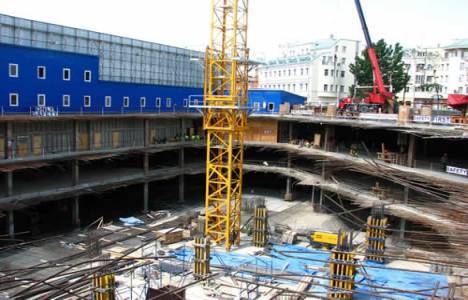 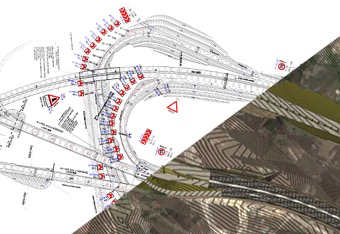 Yapılan imar planlarını, yapı, yol, demiryolu ya da peyzaj tasarım projelerinin araziye uygulama işlemine aplikasyon denir.
Aplikasyon, harita veya planların yapımı amacı ile arazide tesis edilmiş olan poligon noktası, elektrik direği vb. gibi sabit noktalardan yararlanılarak yapılır.
Aplikasyon, çoğunlukla hassasiyet  ve ölçek gerektiren çalışmalardır.
PROJE APLİKASYONU
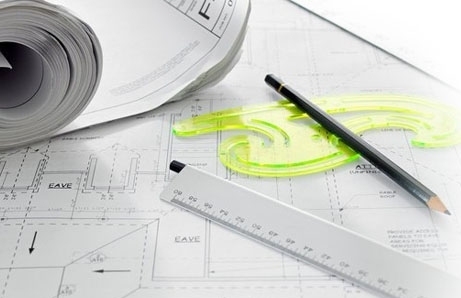 PROJELERİN APLİKASYON AŞAMALARI
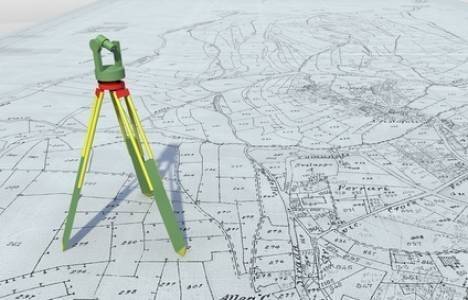 PROJELERİN APLİKASYON AŞAMALARI
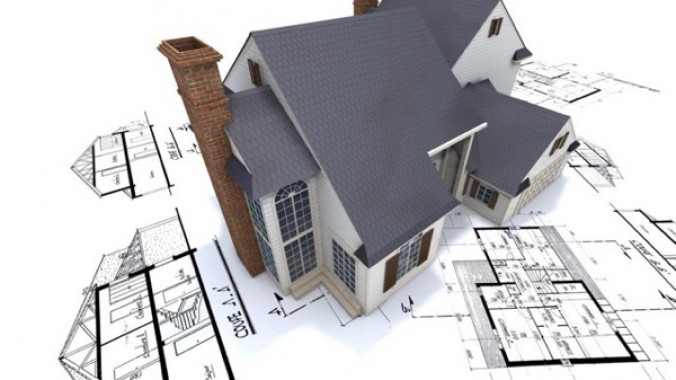 PROJE APLİKASYONU
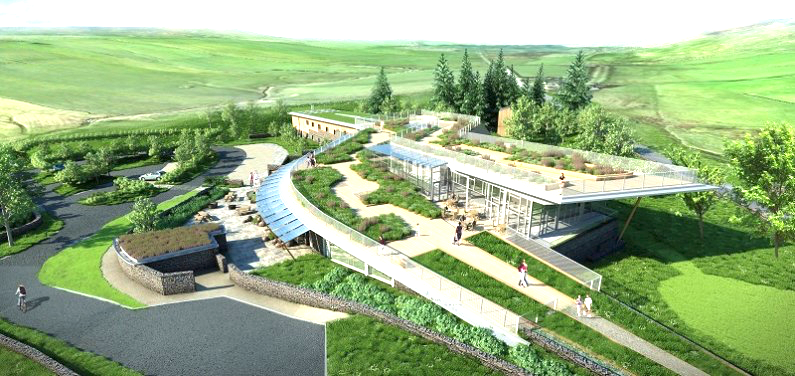 PROJE APLİKASYONU
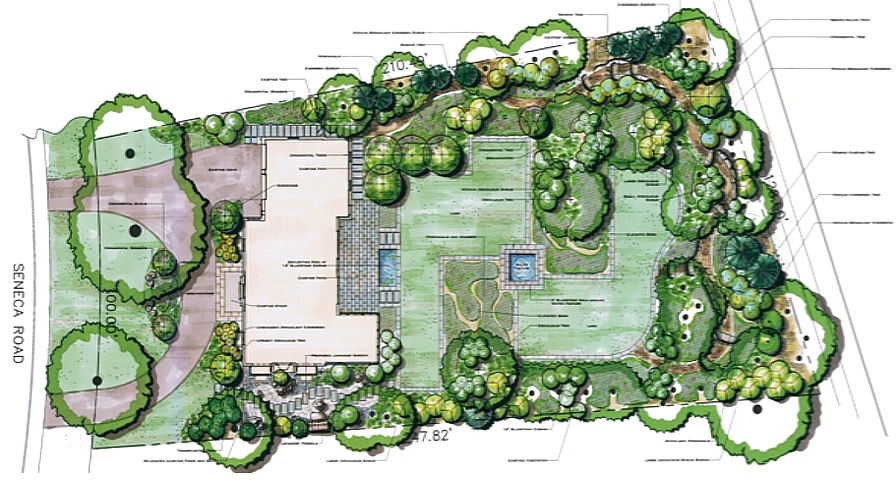 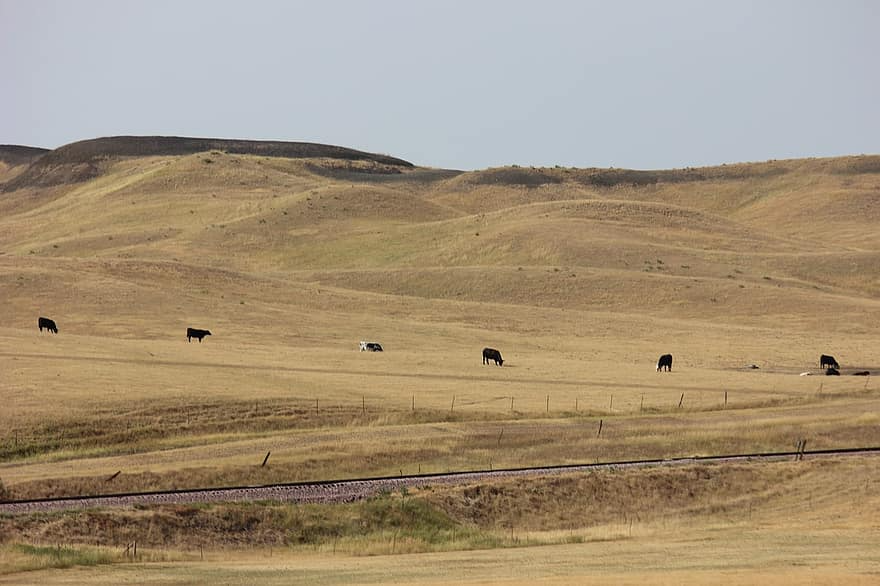 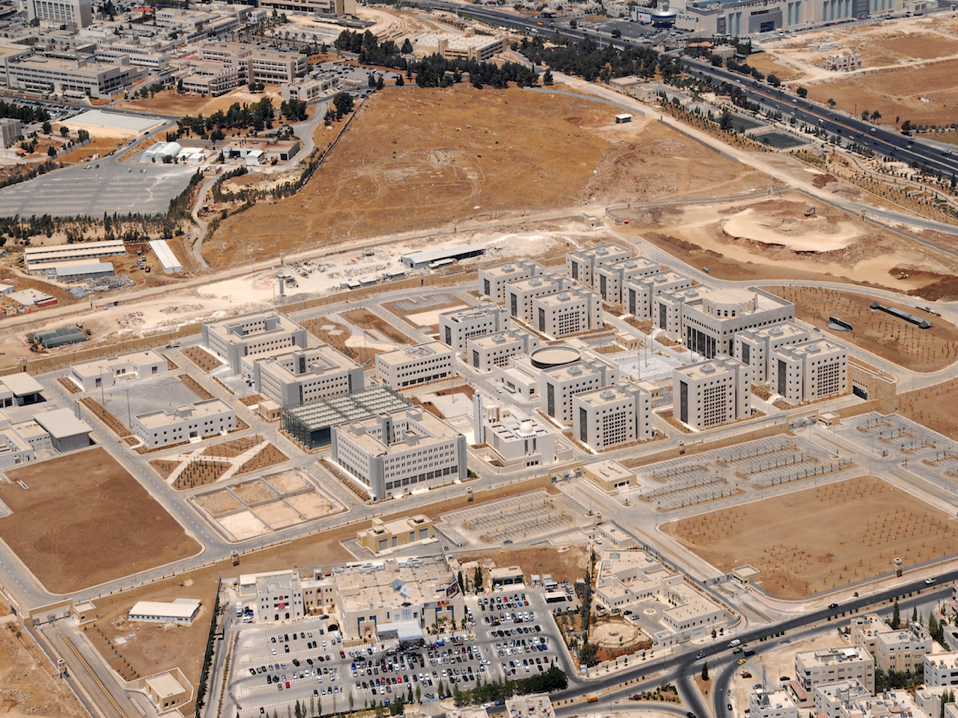 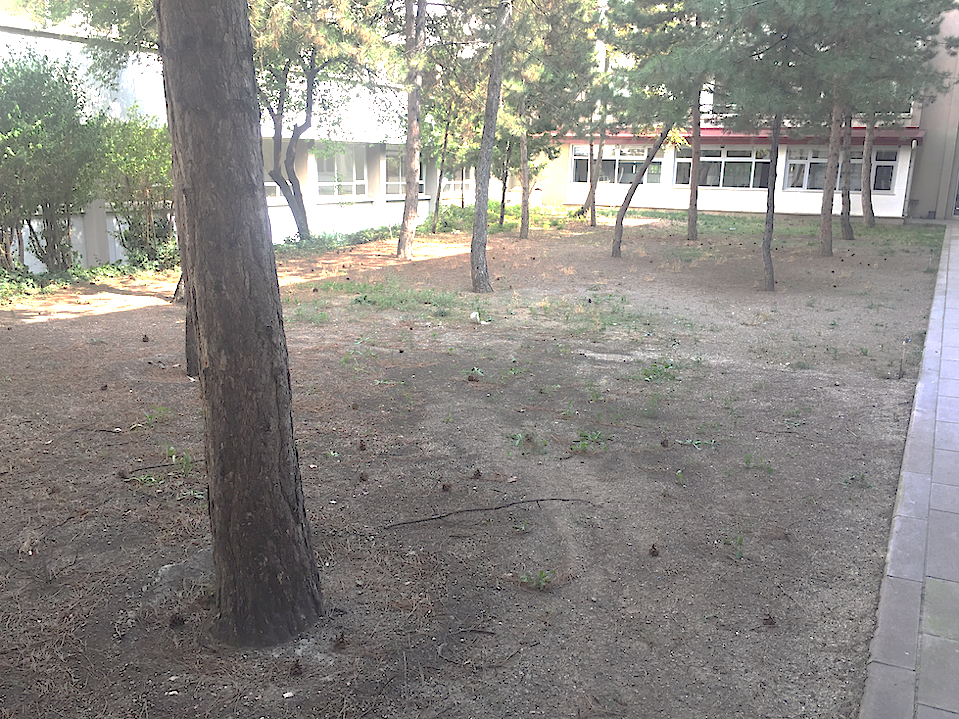 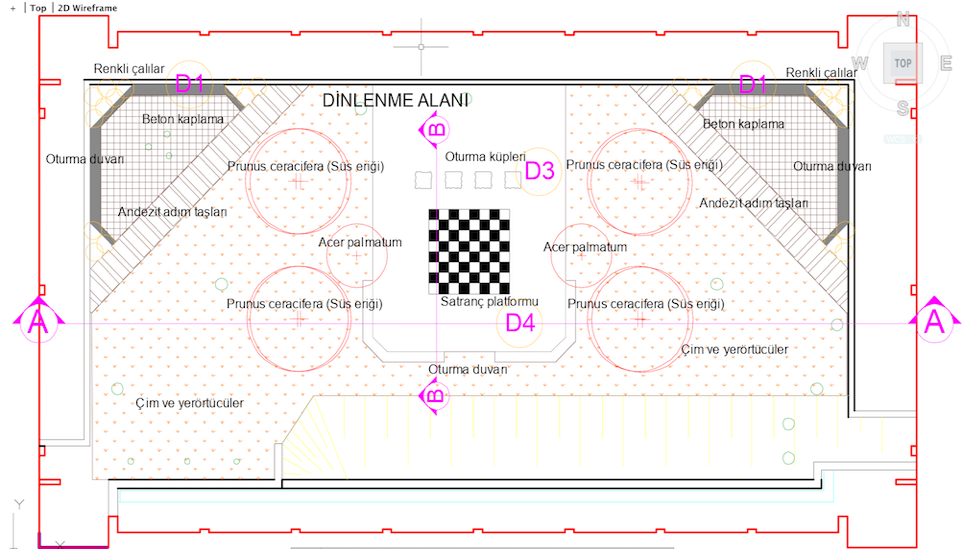 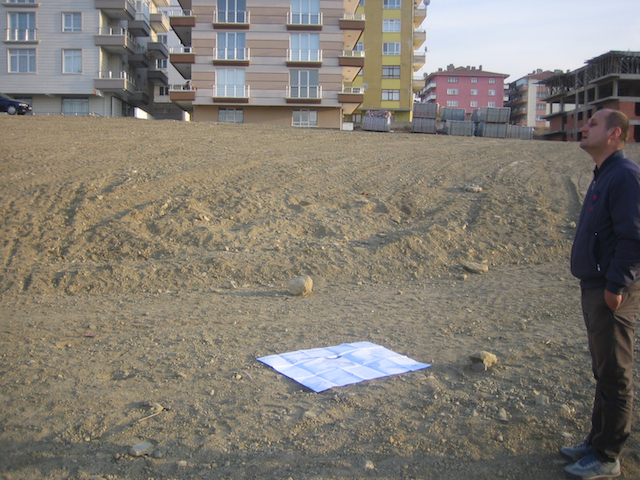 Şantiyelerde uygulanan yöntem
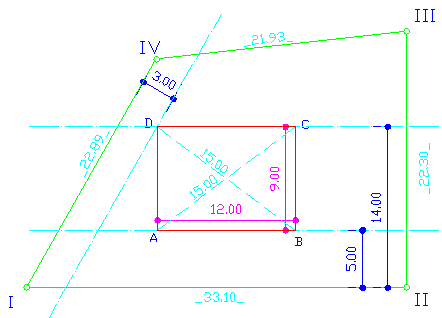 Şekilde I, II, III, IV noktalarının çevirdiği parsele ait ölçme krokisi verilmiştir. Parsel içine yerleştirilecek binanın AB cephe doğrultusunun I, II sınır çizgisine paralel olarak 5 metre içeri çekilmesi, D köşe noktasının da I, IV sınır çizgisinden 3 metre içerde olması öngörülmektedir.
Şantiyelerde uygulanan yöntem
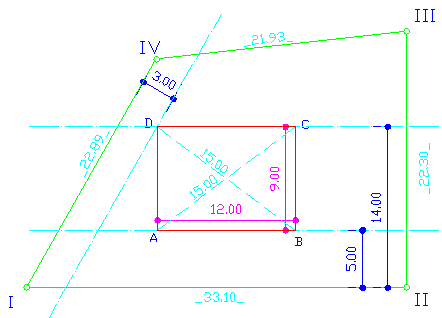 Aplikasyon işlemi, önce D, sonra A bina köşelerinin araziye işaret edilmesi suretiyle yapılır. Bu amaçla I, II sınır çizgisine 5 ve 14 metre, I, IV sınır çizgisine ise 3 metre uzaktan paralel doğrultular jalonlanır. I, II sınır çizgisine 14 metreden jalonlanan paralel doğrultu ile I, IV sınır çizgisine 3 metreden jalonlanan paralel doğrultunun kesim noktası aranan D noktasıdır. D noktasından AB doğrultusuna inilen dikin ayağı A noktasıdır. Daha sonra B ve C noktalarını belirtmek amacı ile, cephe doğrultusu üzerinde A’dan 12 metre alınarak B noktası ve bu noktadan çıkılan dikin üzerinde de 9 metre alınarak C noktası işaretlenir.
a.
Şantiyelerde uygulanan yöntem
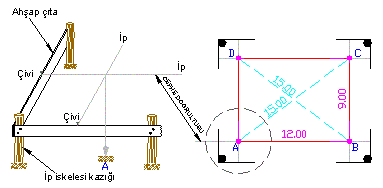 Aplikasyonu kontrol amacı ile AC ve BD köşegenleri ile DC kenarının uzunlukları ölçülür. İşaretlenmiş olan bu noktalara, nokta kazıkları çakılır ve aplikasyon noktaları ip iskelesi üzerine doğrultuya girerek taşınır. Jalonlanan AB, BC, CD ve AD doğrultuları, doğru bir biçimde ip iskelesinin ahşap çıtasına aktarılır. Aktarma işlemi ip iskelesinin ahşap çıtasına çakılan çivilerle yapılır. Bu çivilere takılan tel veya ipler AB, BC, CD ve AD doğrultularını gösterir ve bu şekilde iplerle yapı çalışmaları yürütülür (2).
KAZI-DOLGU ALANLARIN BELİRLENMESİ
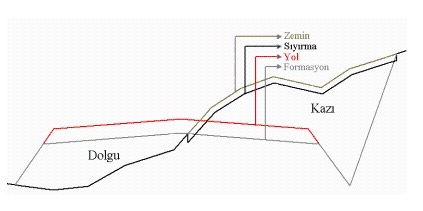 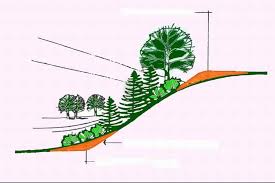 KAZI-DOLGU ALANLARIN BELİRLENMESİ
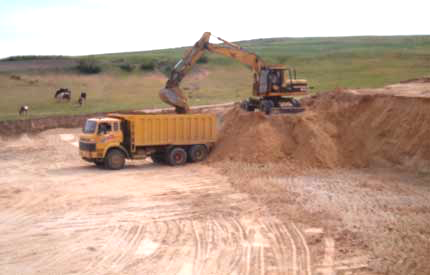 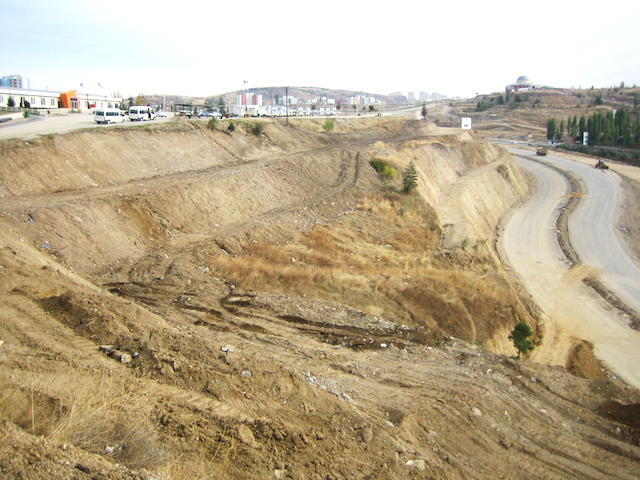 KAZI-DOLGU ALANLARIN BELİRLENMESİ
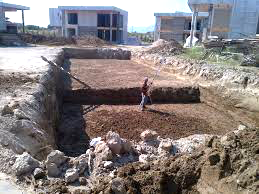 KAZI-DOLGU ALANLARIN BELİRLENMESİ
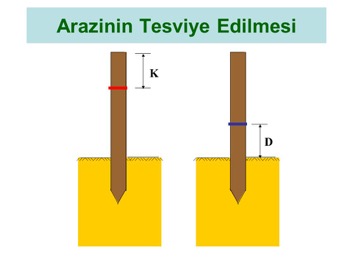 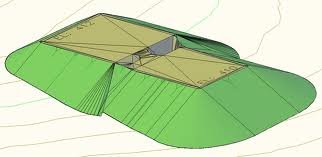 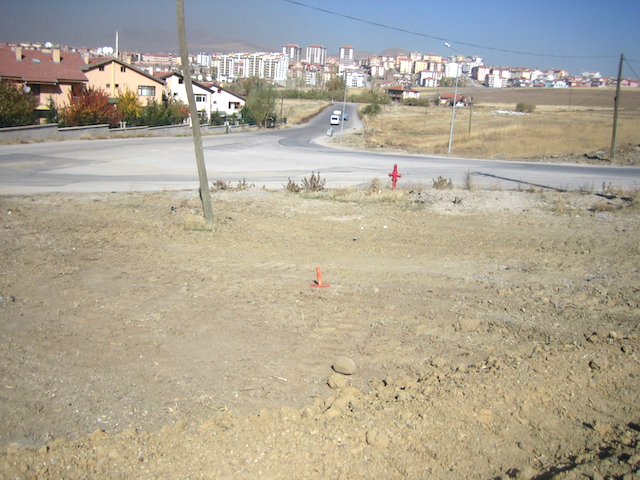 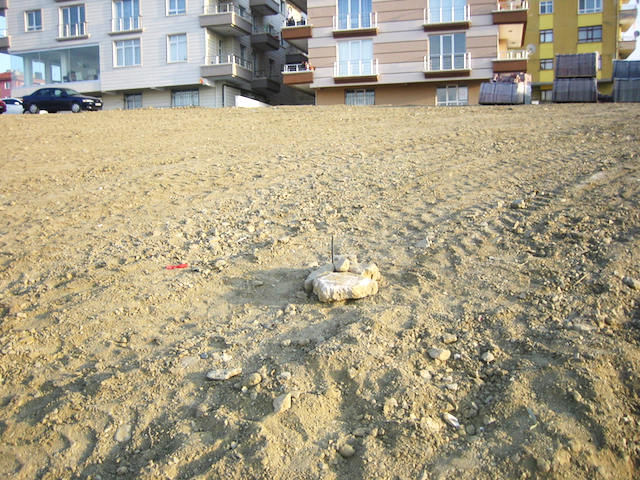 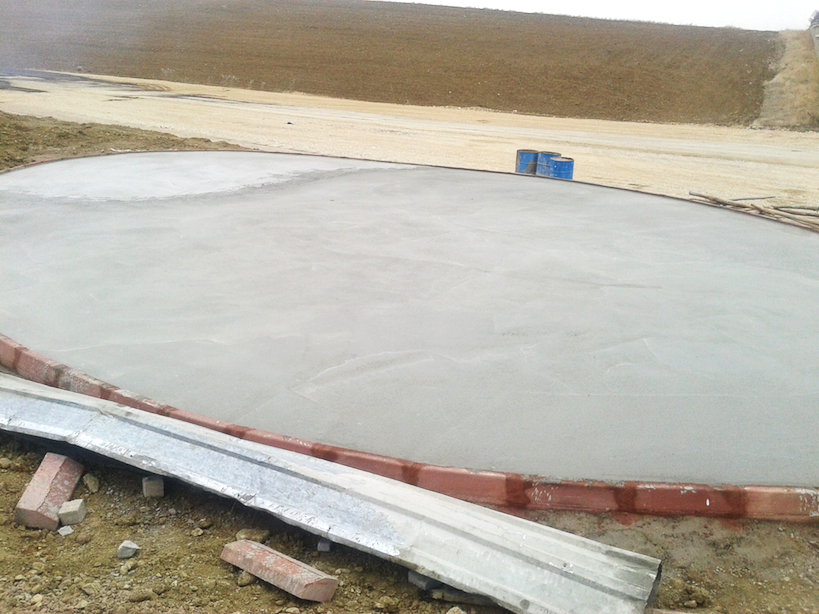 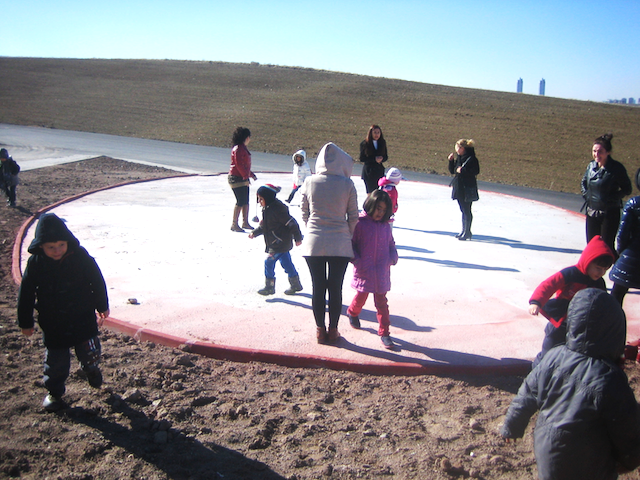 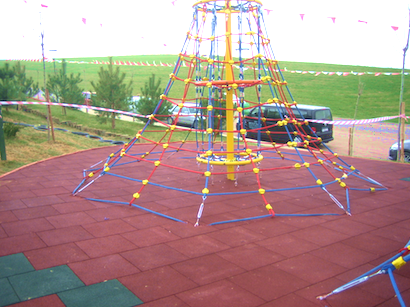 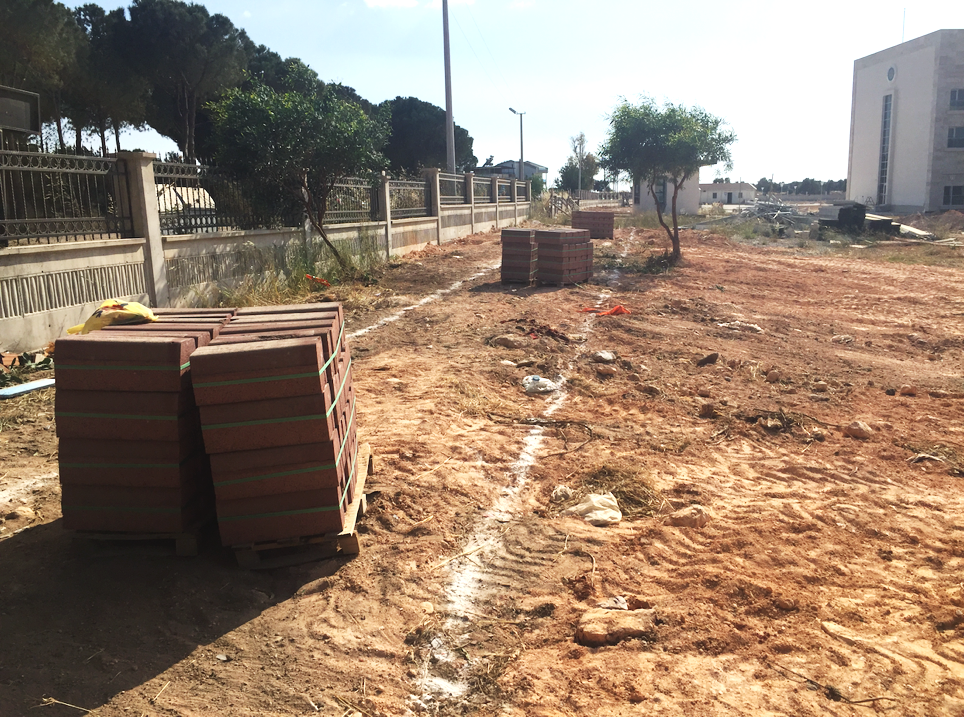 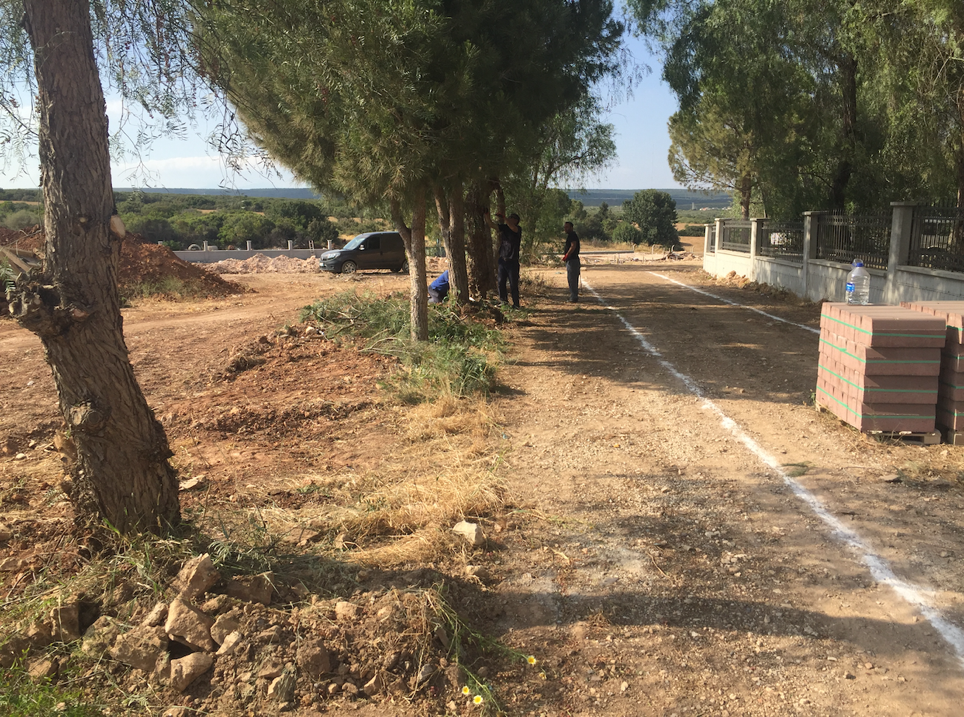 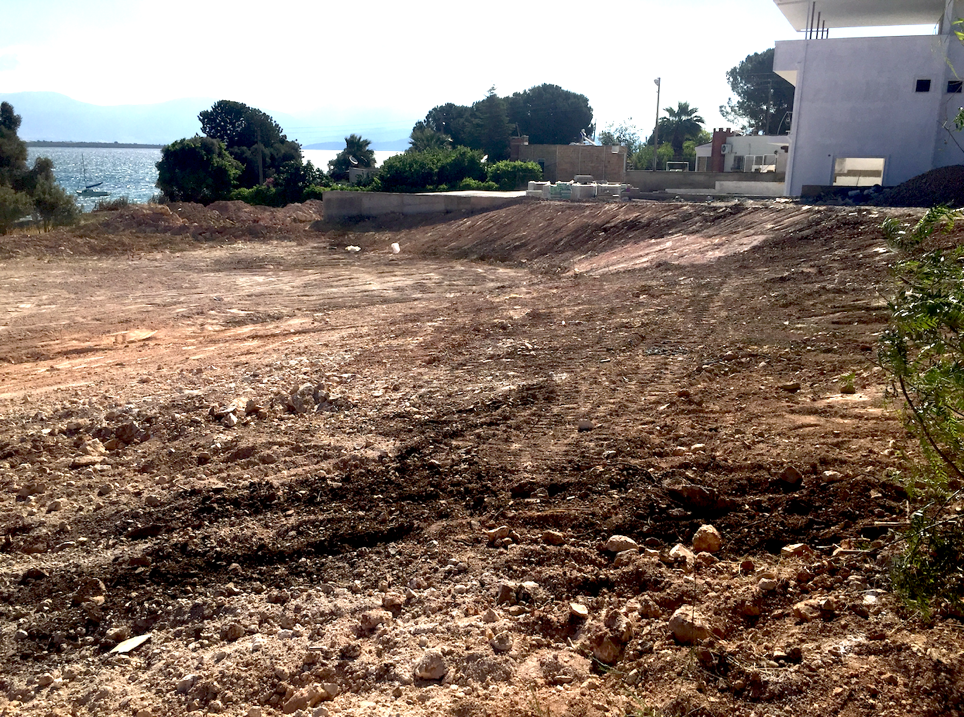 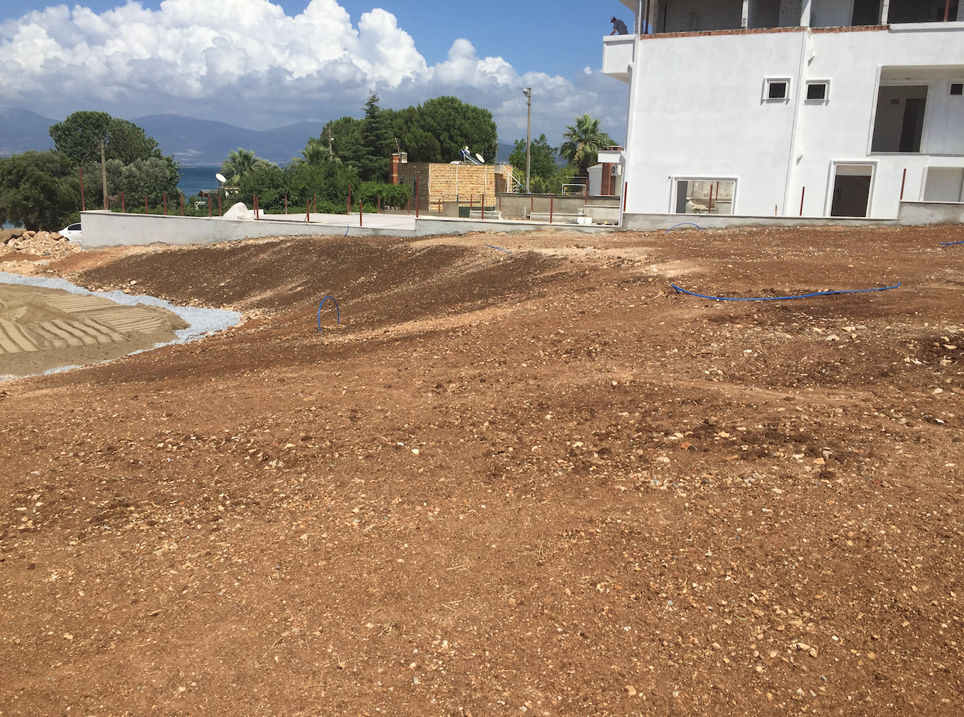 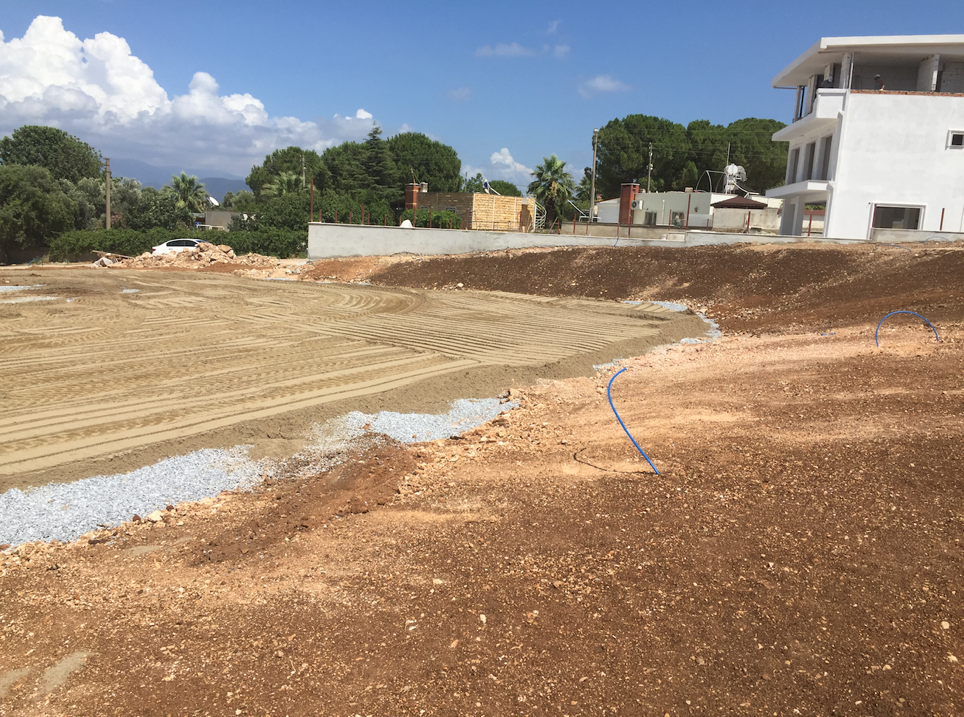 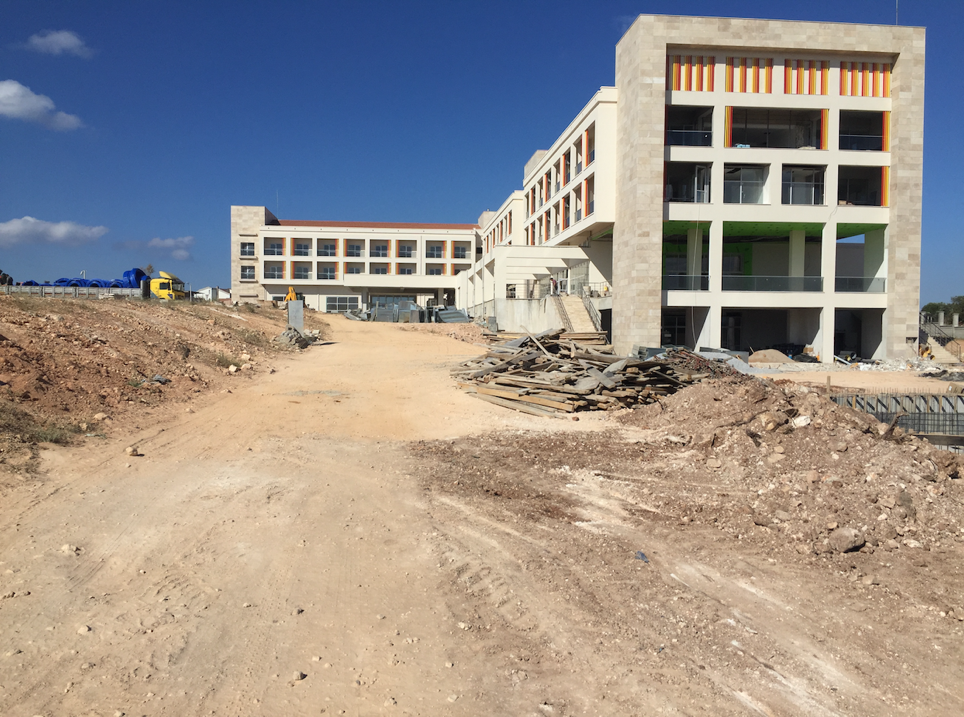 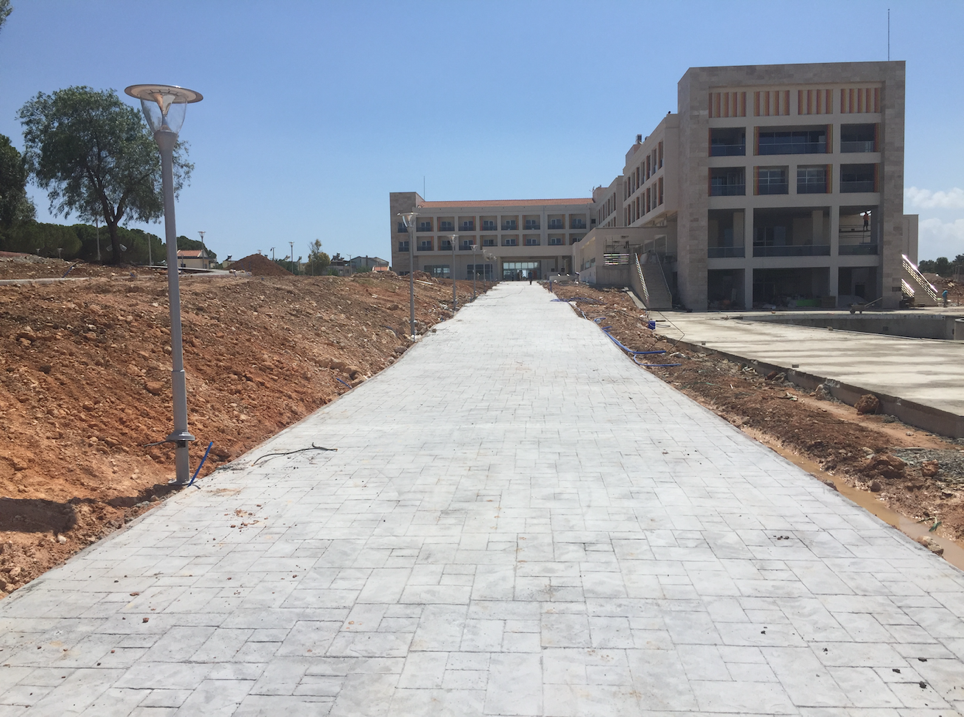 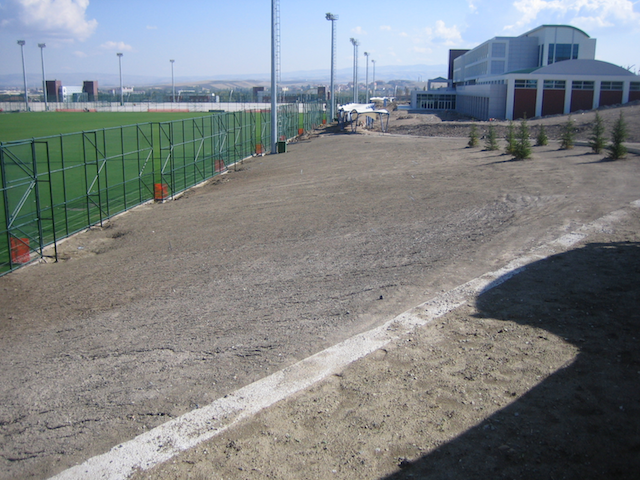 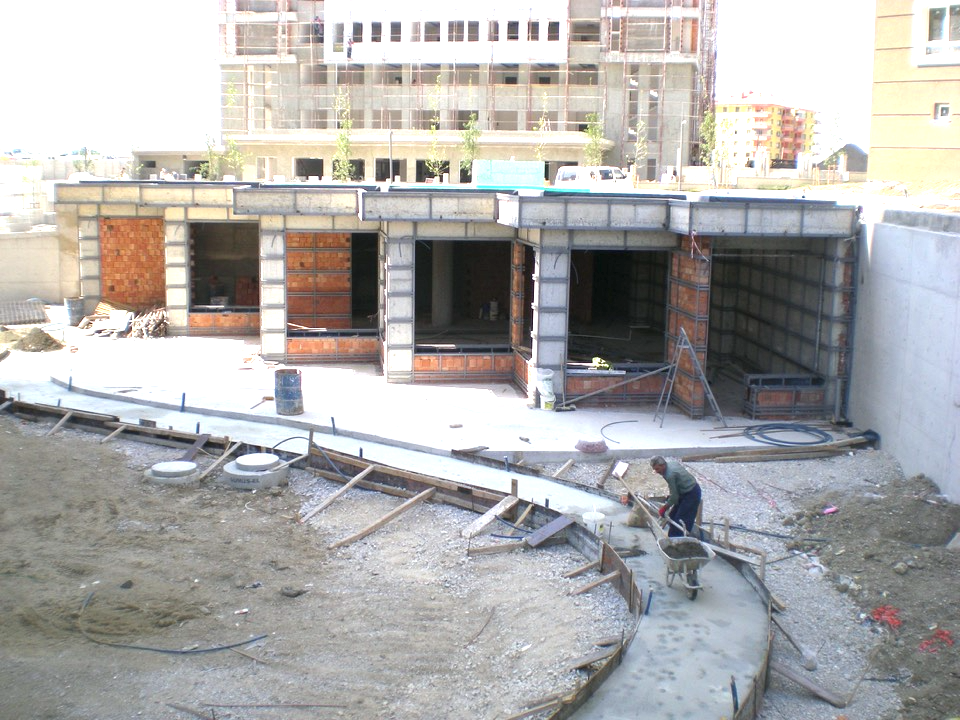 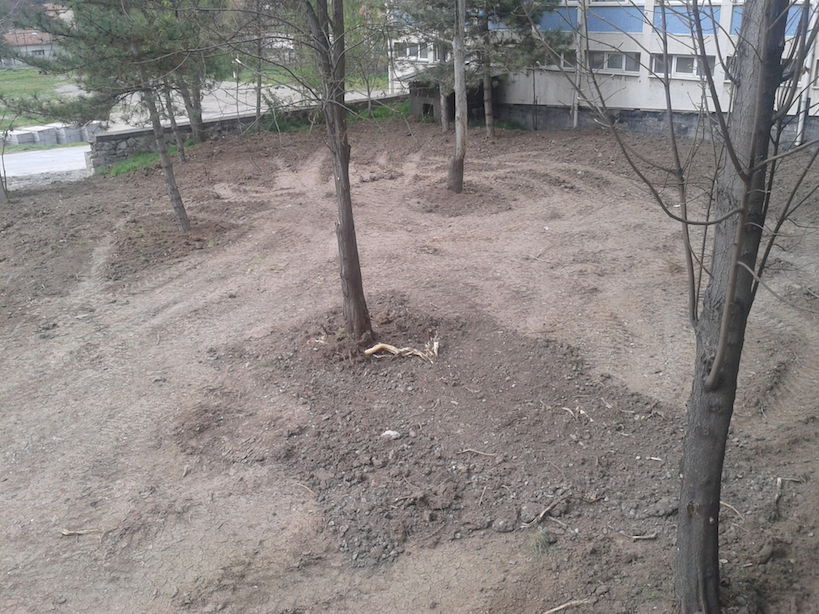 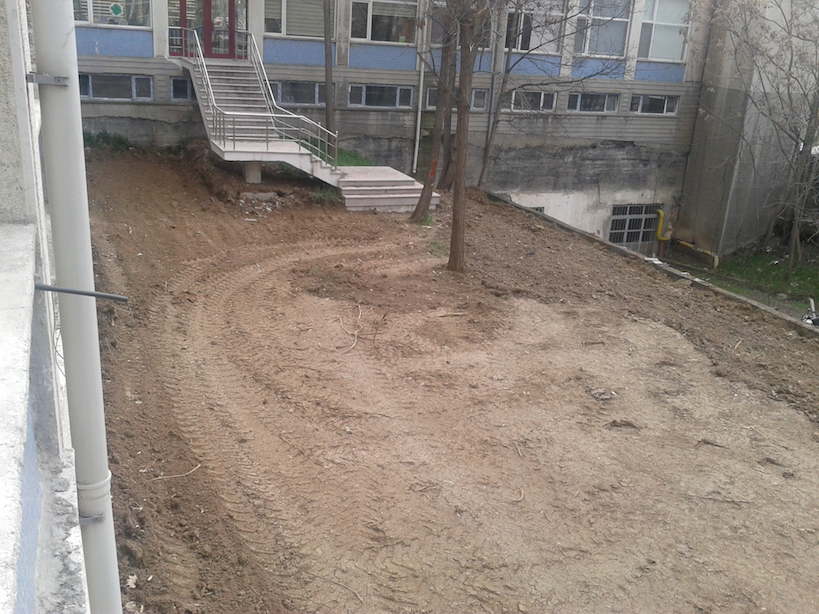 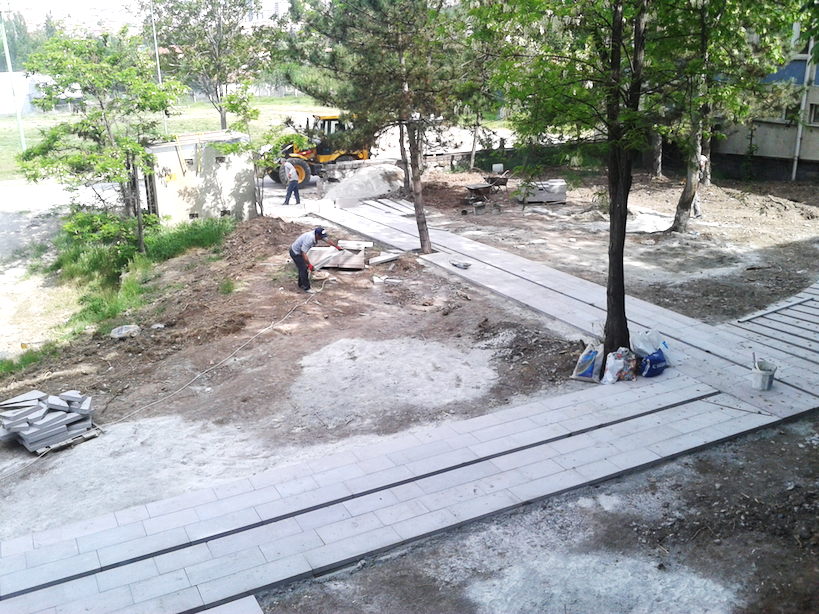 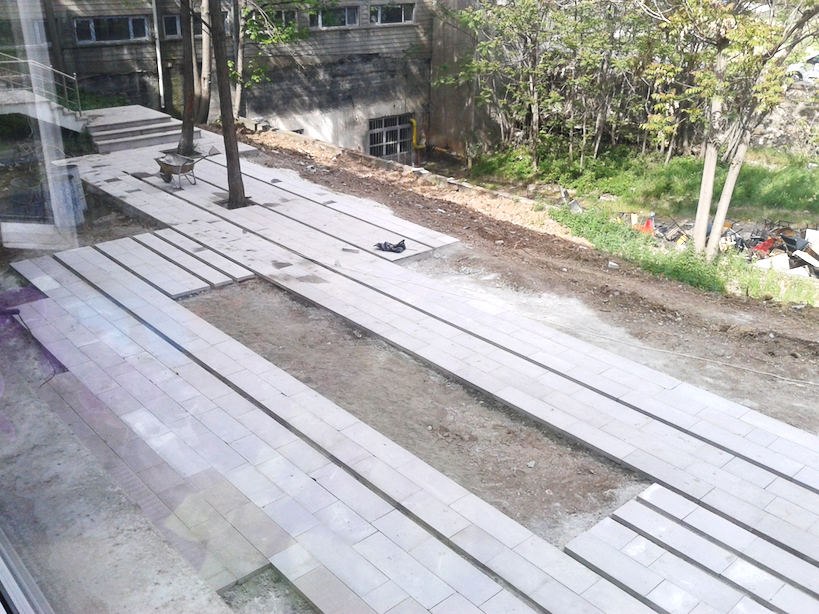 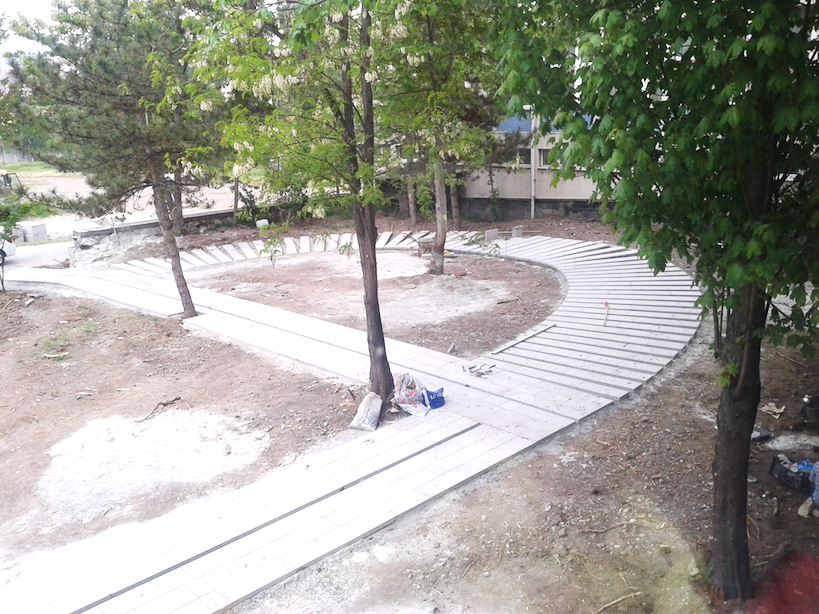 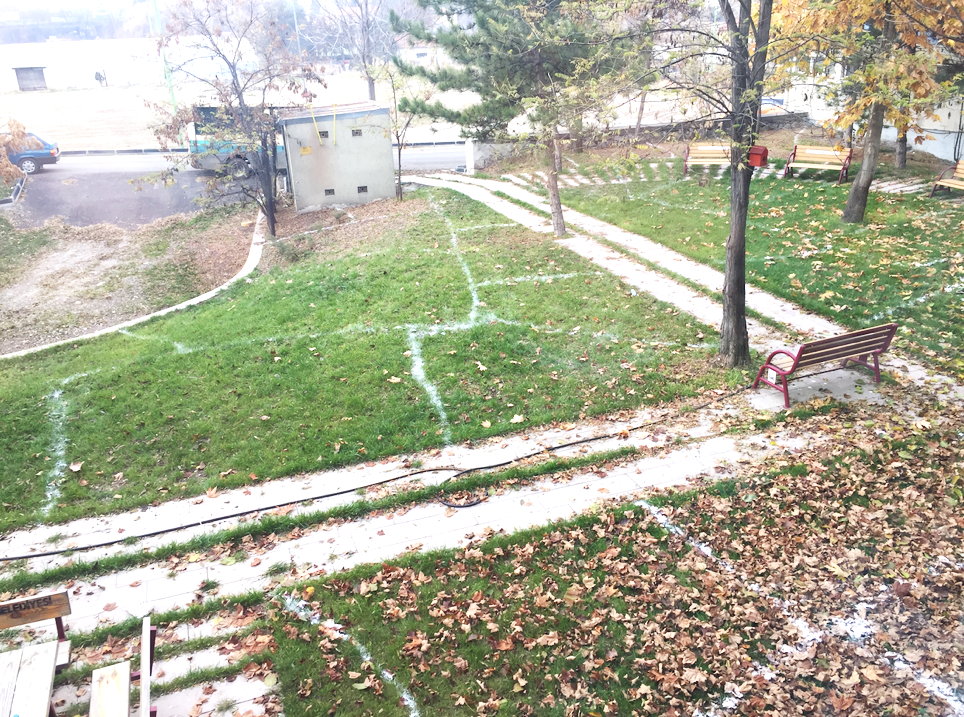 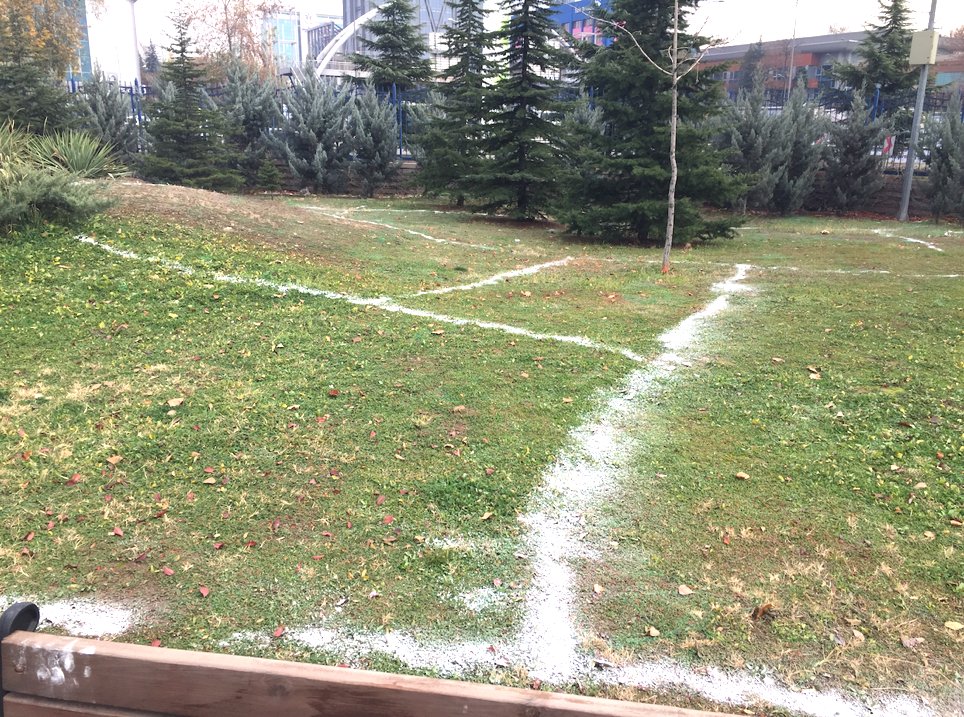 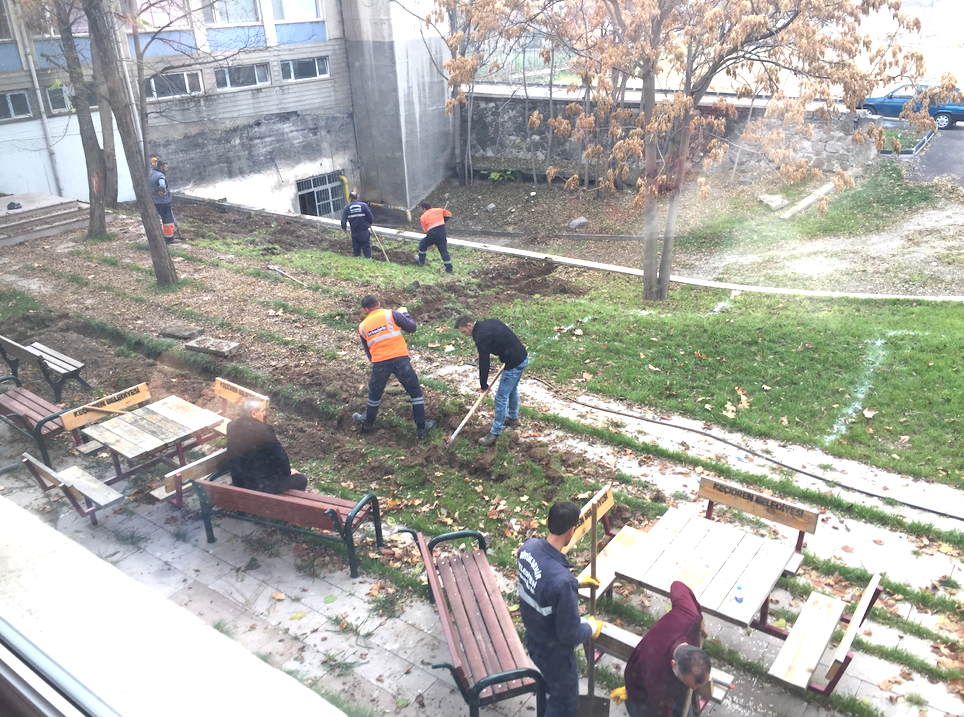